Devil is in the detail – is
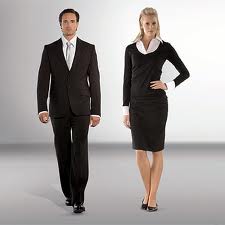 Within the first few seconds of meeting you, people form opinions & judgments based on your appearance and behaviour.

Your authenticity matters!
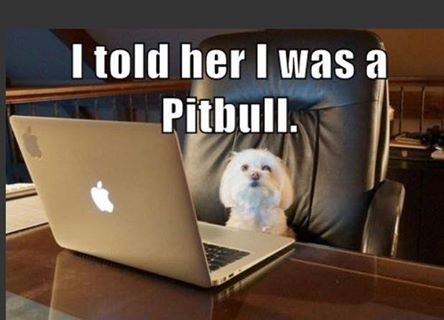 Why Bother?Open new Opportunities Career advancementSelf confidenceCredibility & professionalismBe remembered in a good way!
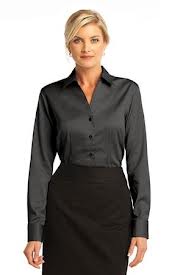 Do’s & don’t’s
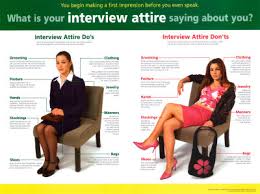 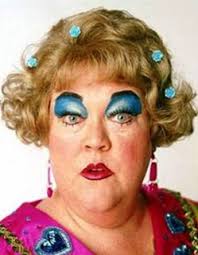 How do I look my best?…SECRETS REVEALED
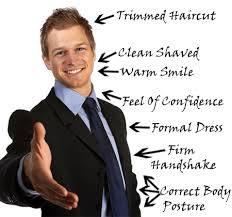 Find out the dress standard in the industry and what is their customer demographic?
Dress not for the position you have now but the one you want to have in 5 years.
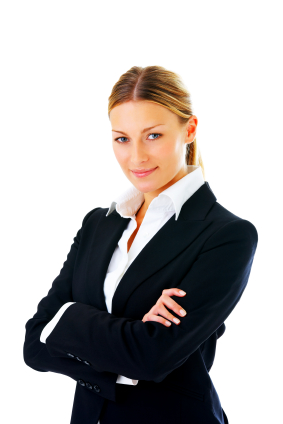 Simple accessories

Monochromatic 

All season fabrics

Avoid need for ironing
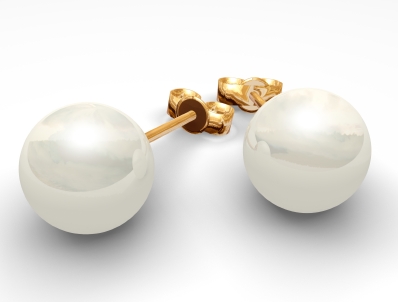 Accessories are important. Anything that dangles, moves, makes noise WILL  distract attention away from you! …  Less is more!
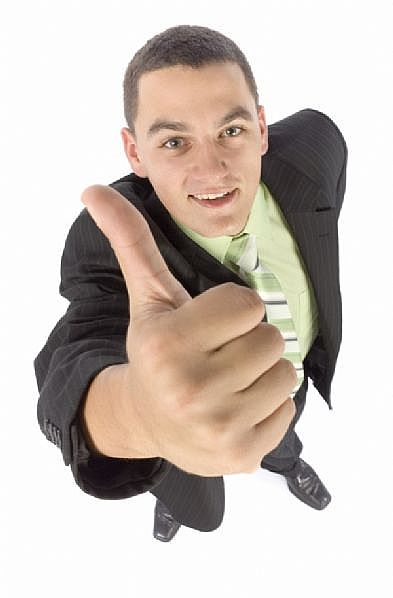 Wardrobe Management Strategies
Fashion Math‘s
2 suits + 2 pants + 5 tops = 30 outfits
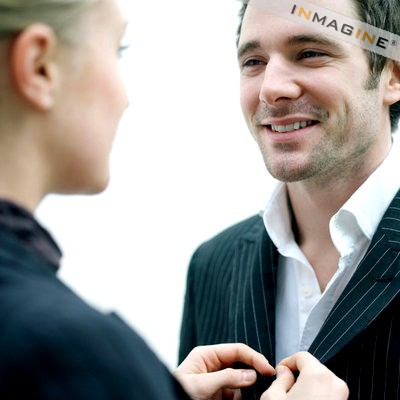 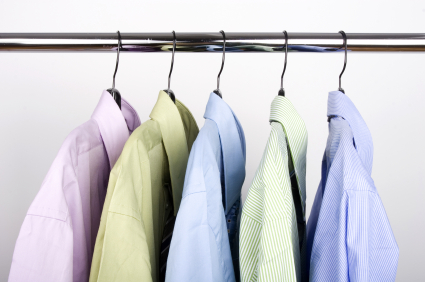 The Bare Essentials
females
a well-fitting suit 
 elegant top or shirt
 pantyhose
 leather bag 
 quality pen 
 simple accessories  
 conservative shoes
 minimalist jewellery
males
 a well-fitting suit 
 long sleeve business shirt
 a variety of ties
 quality folder or brief case
 quality pen
 belt
 conservative shoes
 dark socks
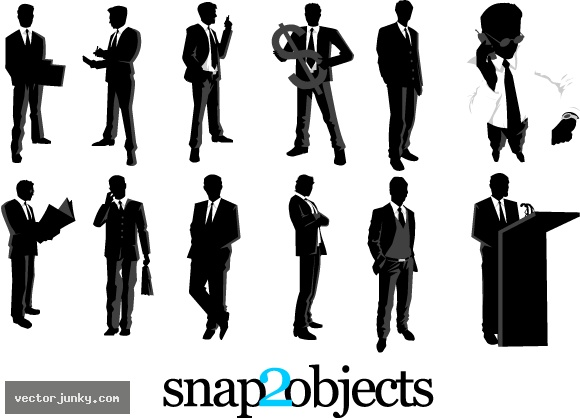 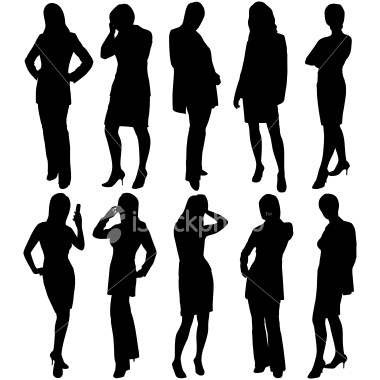 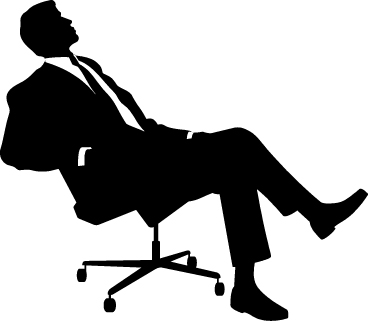 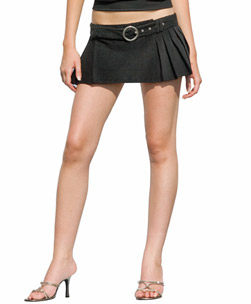 What image do you want to portray?

The more skin you show, the more judgments made… and you may loose  credibility

Beware of plunging necklines, stiletto's; open-toe shoes, bare shoulders and exposed midriffs. 

If your skirt length is more than two fingers above the knee, leave it for a night club.
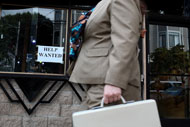 Check that everything fits properly. 

- prepare your clothes the night before & try them on… use a mirror – even call a friend!
Personal Grooming
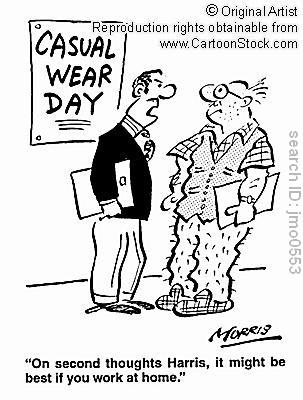 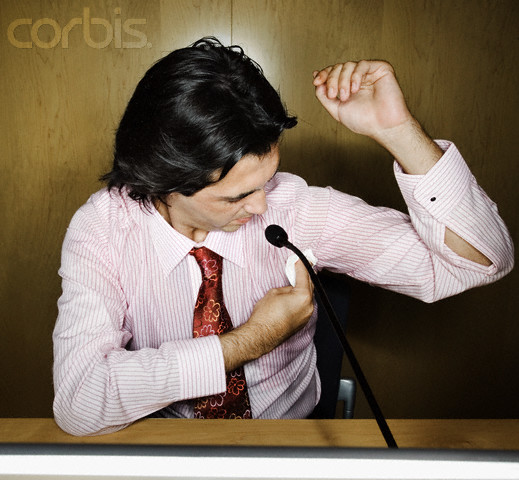 Sweat marks, body odour, bad breath, crushed
clothing, poor hygiene speaks louder than your
resume. 

Make sure your clothes are clean, free of holes or tears, missing no buttons and not wrinkled. 

Polish your shoes (yes, they will notice!)

Too much after shave or strong perfume can also deter!
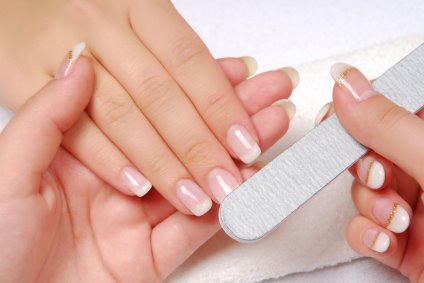 You can tell a
professional by their
hands. 

Have a manicure or
do your own. 

(BOYS TOO!)
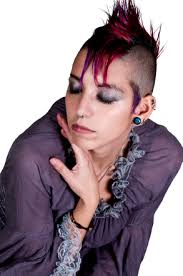 If your hair is not right, you wont look or feel your best.

Find the style that works for you. It doesn’t have to be boring, but keep it neat.

Avoid multi colours, dread locks, wild – out of the mainstream styles. 

If all the employees look like this.. Then you will fit in!
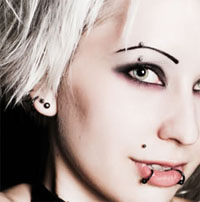 If you have piercings, leave them at home.
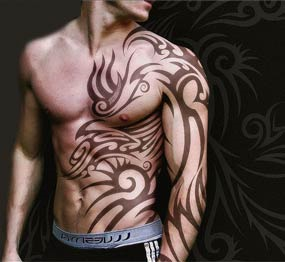 Cover tattoos
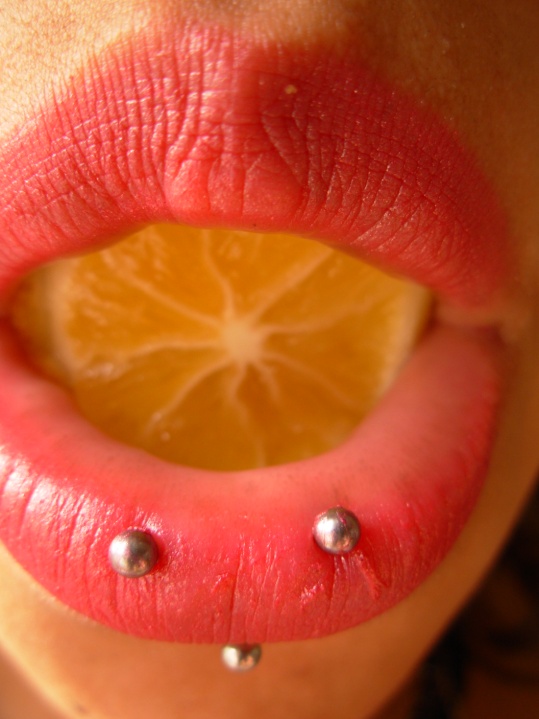 research
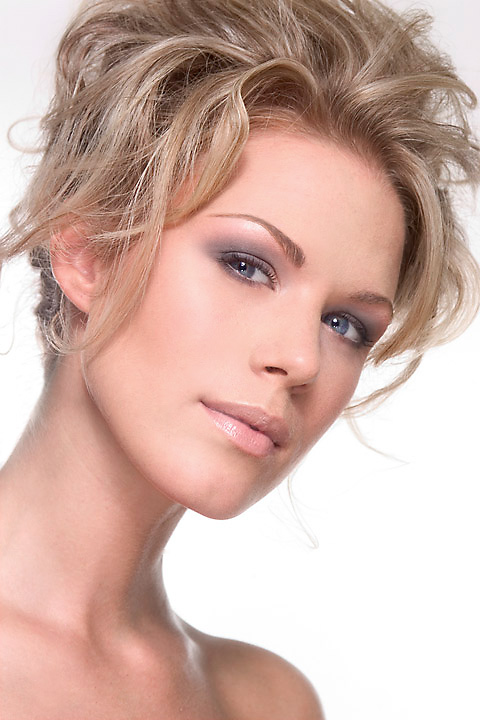 Women who wear 
make-up earn 23% more than those who don't! 

Girls…did you know that you’re four times more likely to get a promotion if you wear makeup?


Not too much! 

Lipstick is a bare essential, and by wearing it, you create the impression that you care about your appearance.
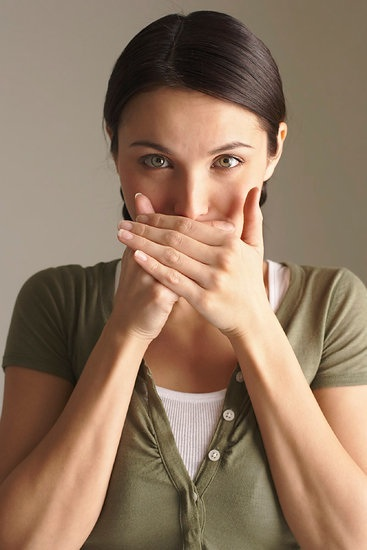 Make sure your breath is fresh.
 
RUN THE TEST!

Freshen your breath or eat a mint before you go into a meeting.
To really put your best foot forward…go to bed early and get a good night’s sleep.
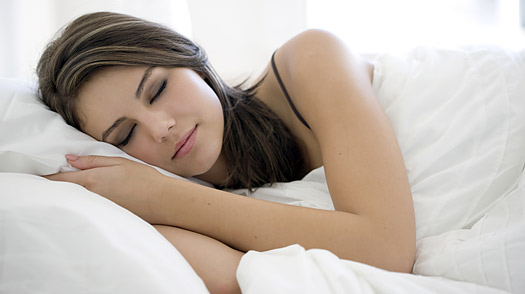 The Four Major M’s

Mirror 
Material 

Mother

Morals

MMMMMMMMMmmmmmmmmmmm
RESUMES THAT GET YOU AN INTERVIEW….

Resumes (cv) - living, working document
 - review and update often 
 - be able to “sell” your skills, experience and your unique BRAND! 
 If resume is not securing interviews… then NOW is the time to GET NEW ONE!

Ask:
Expectations of role? (What do they really want? )
Why is position available?
“What does of 80 % of the day in this role look like?”
What sort of person are they looking for?
Don’t rave about yourself yet... Be 100%  interested in them & the role
 
(if it’s an email or on-line application – READ for an instructions carefully…)